Substrate noise isolation technique for mixed-signal ASICs in particle physics instrumentation
E. Malankin
National Research Nuclear University «Moscow Engineering Physics Institute»
Abstract 
The paper describes methodology of substrate noise isolation for ASICs implemented in the CMOS processes. Up-to-date CMOS technologies allow embedding the digital data processing blocks into the same die as the readout analog part. This significantly improves the functionality and complexity of the readout ASICs. In fact performance of the precision analog circuits (e.g. charge sensitive amplifier, shaper, etc.) can suffer from the additional noise contribution from the high-frequency digital part. This work describes the ways of decrease the substrate noise influence on the sensitive circuits of the readout channels. Simulation results and comparison of different isolation approaches are considered in the paper.
Simulation results
Simulation results for 0.18 um CMOS process is provided by Cadence QRC and SND design flow. The substrate noise distribution was simulated for CMOS inverter layout. A noise source point is the output of inverter. Voltage amplitude swing – 1.8 V at 1 GHz.
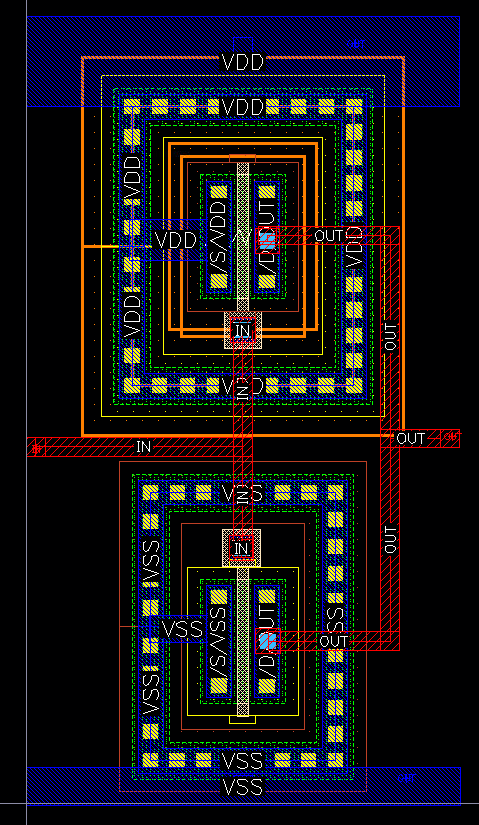 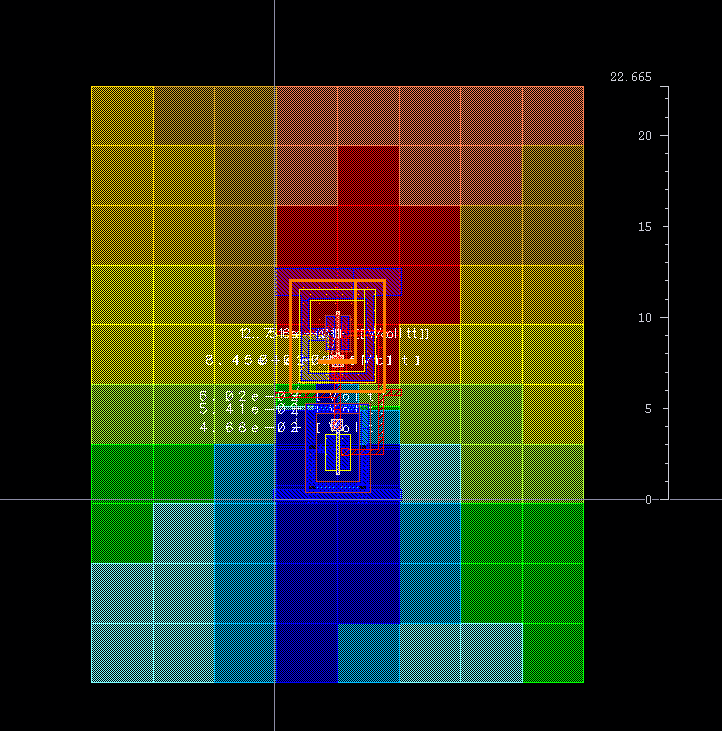 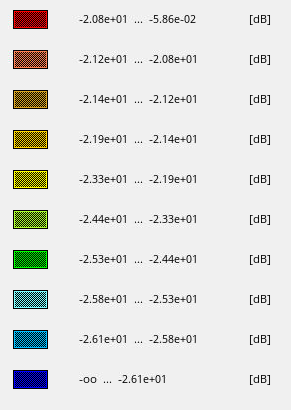 Noise distribution over the substrate
Up-to-date front-end ASICs are complicated mixed-signal SoC. Besides the precision analog part the chips include ADC with sampling rate of tens of MSps and fast digital blocks operating at rates of hundreds of MHz. Although the ground nodes are separated in the metal layers, they in fact are connected via the chip substrate. The substrate has a non-zero resistance. Hence the noise distributes over the whole die and can affect precision and sensitive nodes (e.g. CSA input).
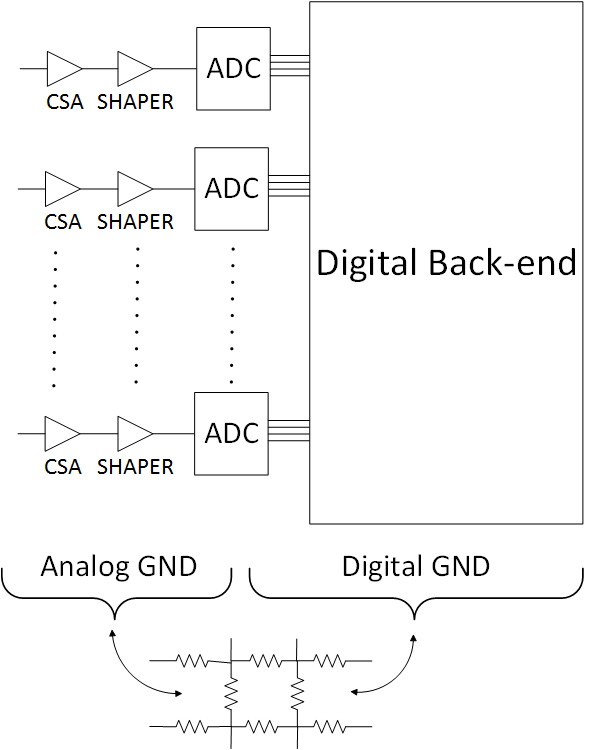 test layout
Substrate noise distribution
Color map. S21 value in dB
The influence of the noisy inverter output on the noise acceptor (metal fragment on the right side of the diagram below) has been studied for the case of non-isolated element and metal piece with a P+ guard ring.
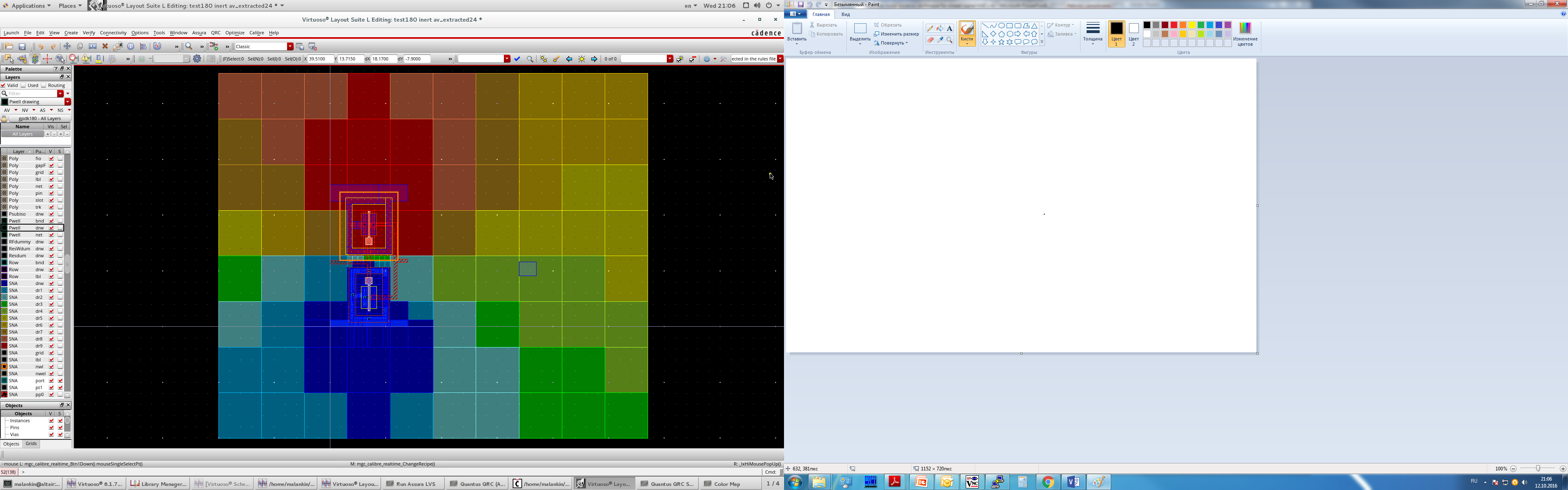 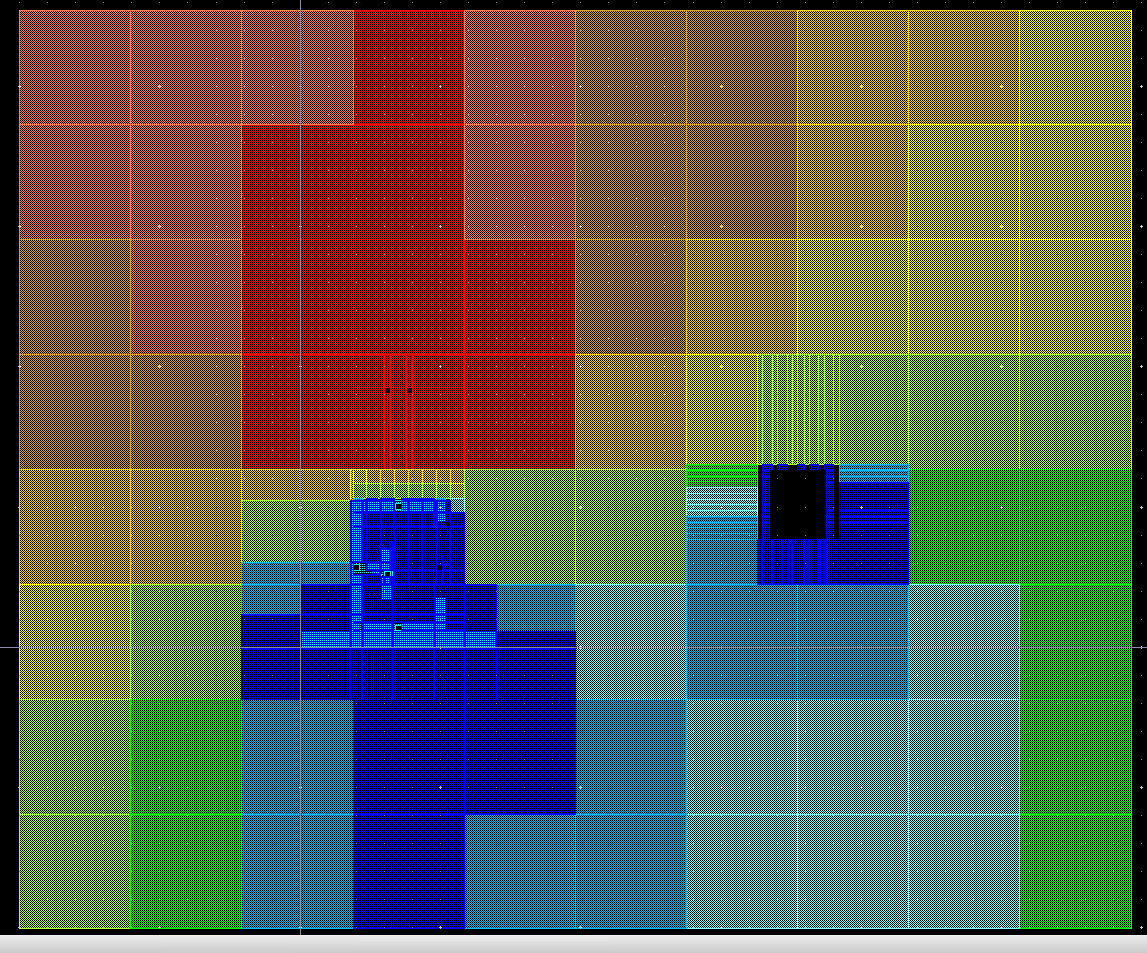 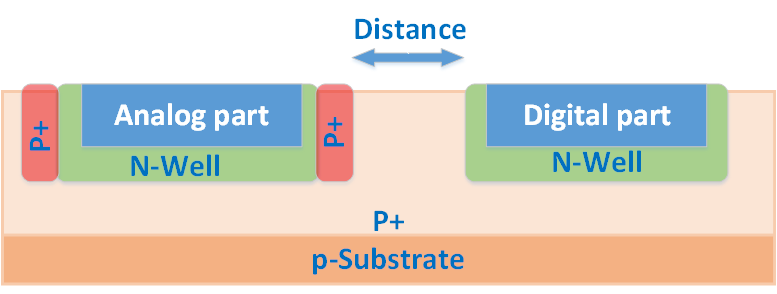 Isolation Technique: 
 Differential structure
 N-well
 PP-Guard rings
 Triple-well processes
 Distance between noise source and “victim”
  Metal layers Shielding
Non-isolated metal. S21: – 25 dB
Metal in PP-Guard ring. S21: – 40 dB
Dependences of the noise distribution on the substrate depth and distance between the noise aggressor and victim have been obtained as well.
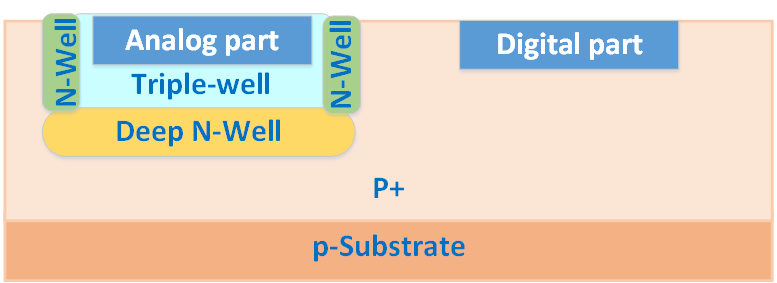 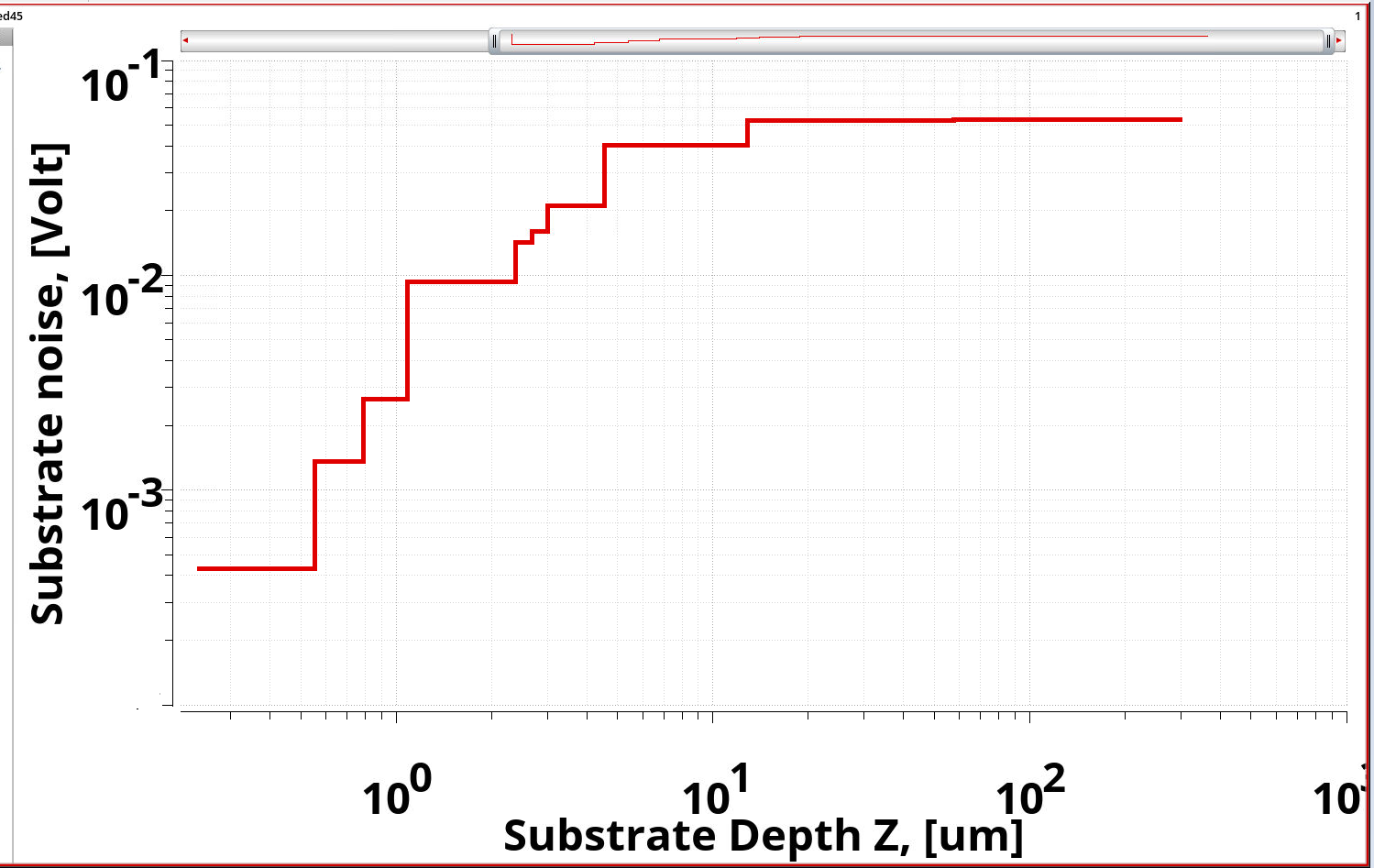 Design flow
State-of-art EDAs allow analyzing the noise distribution over the die for different CMOS processes.  The noise depends on the substrate structure (e.g. type, depth, doping profiles etc. ).
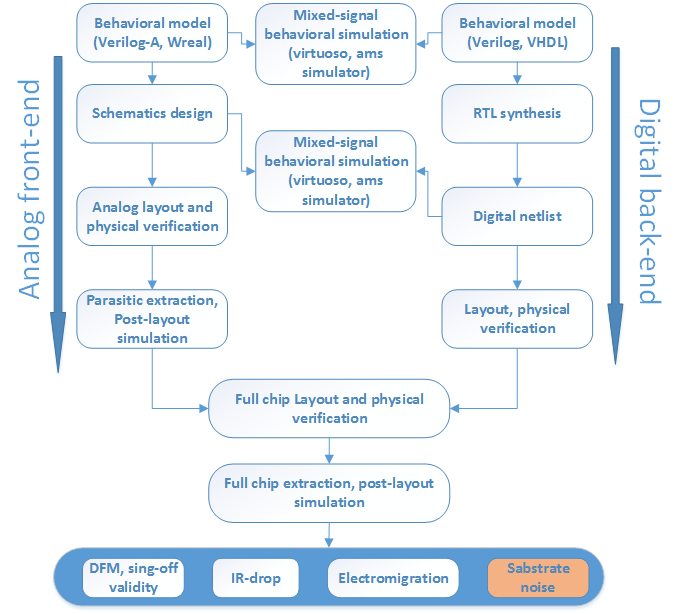 Having the substrate parameters, one can synthesize the substrate macro model. The substrate macro model includes the information about the distributed resistance and capacitance. By this model it is possible to extract the stray elements into the schematics and simulate the effects of the substrate noise.  This makes possible to analyze the noise distribution and its influence  on the sensitive elements of the analog readout.
Conclusions
The substrate noise analysis design flow and methods of sensitive elements isolation have been presented. The paper describes simulation results of the substrate noise in 180 nm CMOS  process. The noise distribution over the surface on depth as well as the dependence of the noise amplitude on the distance to the source are shown.
Acknowledgements
This work was supported by the Ministry of Education and Science of the Russian Federation (grant No.14.A12.31.0002) in accordance with the RF government order no. 220 and the Competitiveness Programme of National Research Nuclear University “MEPhI”.
Contacts
E. Malankin, National Research Nuclear University MEPhI, Kashirskoe shosse 31, Moscow, 115409, Russia, E-mail: ezmalankin@mephi.ru,  tel. +7 499 3242597
The 2nd International Conference on Particle Physics and Astrophysics, Moscow, 2016